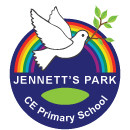 Jennett’s ParkCE Primary School 

Empowering our children to flourish and achieve under God’s love

John 10:10.Live life in all its fullness

These are our Promises to keep to our children to be able to serve the common good with our work as part of the Church of England.
Serving the common good
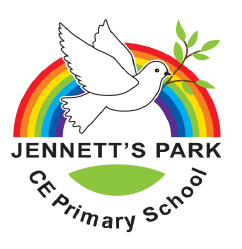 How we will approach this.
On the following slides we have broken down the Four Promises further. We have self-rated what we have achieved thus far and what still needs to be embedded or developed. 

We have then tried to describe why this is important, what we should do as schools and families to enable this. 

The three main limiting factors impacting education (and possibly most systems) are limited training for staff, lack of time and money. 

There are also  various factors that interconnect that help us. We promise to positively tackle this at Jennett’s Park CE Primary by devoting to have clarity on how to use time, a well-developed training cycle and to proactively find sources of funding.